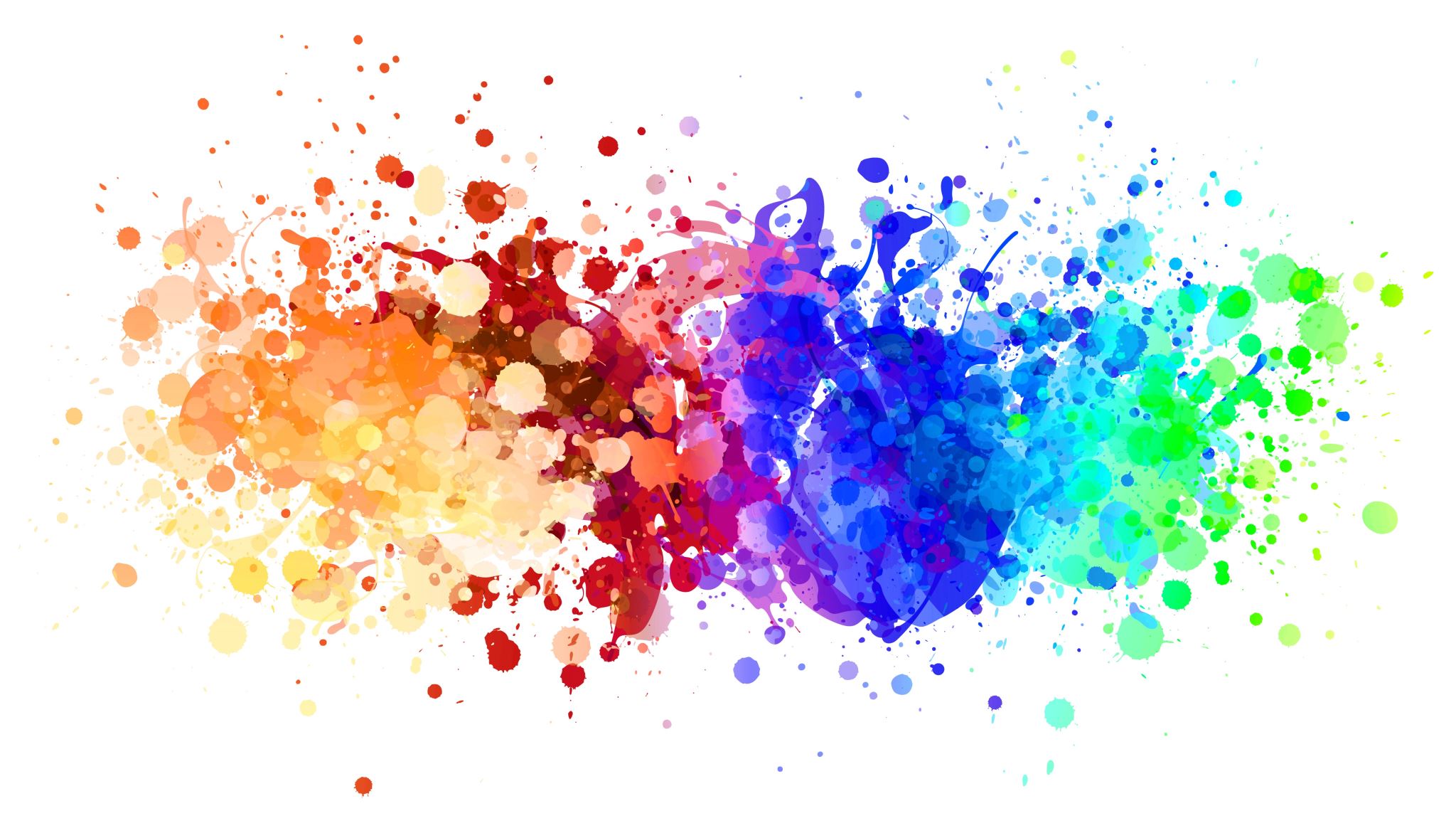 ETKİLİ İLETİŞİM VE ÇATIŞMA ÇÖZME BECERİLERİ
İLETİŞİM NEDİR?
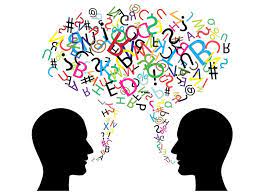 İletişim bizim başkalarını anlamamıza, başkalarının da bizi anlamasına yardımcı olan bir süreçtir.
İki kişinin duygu, düşünce ve bilgilerini paylaşarak birbirlerini anlama sürecidir.
İletişimde başarıya ulaşmak için:
İLETİŞİM SÜRECİ
İLETİŞİM TÜRLERİ
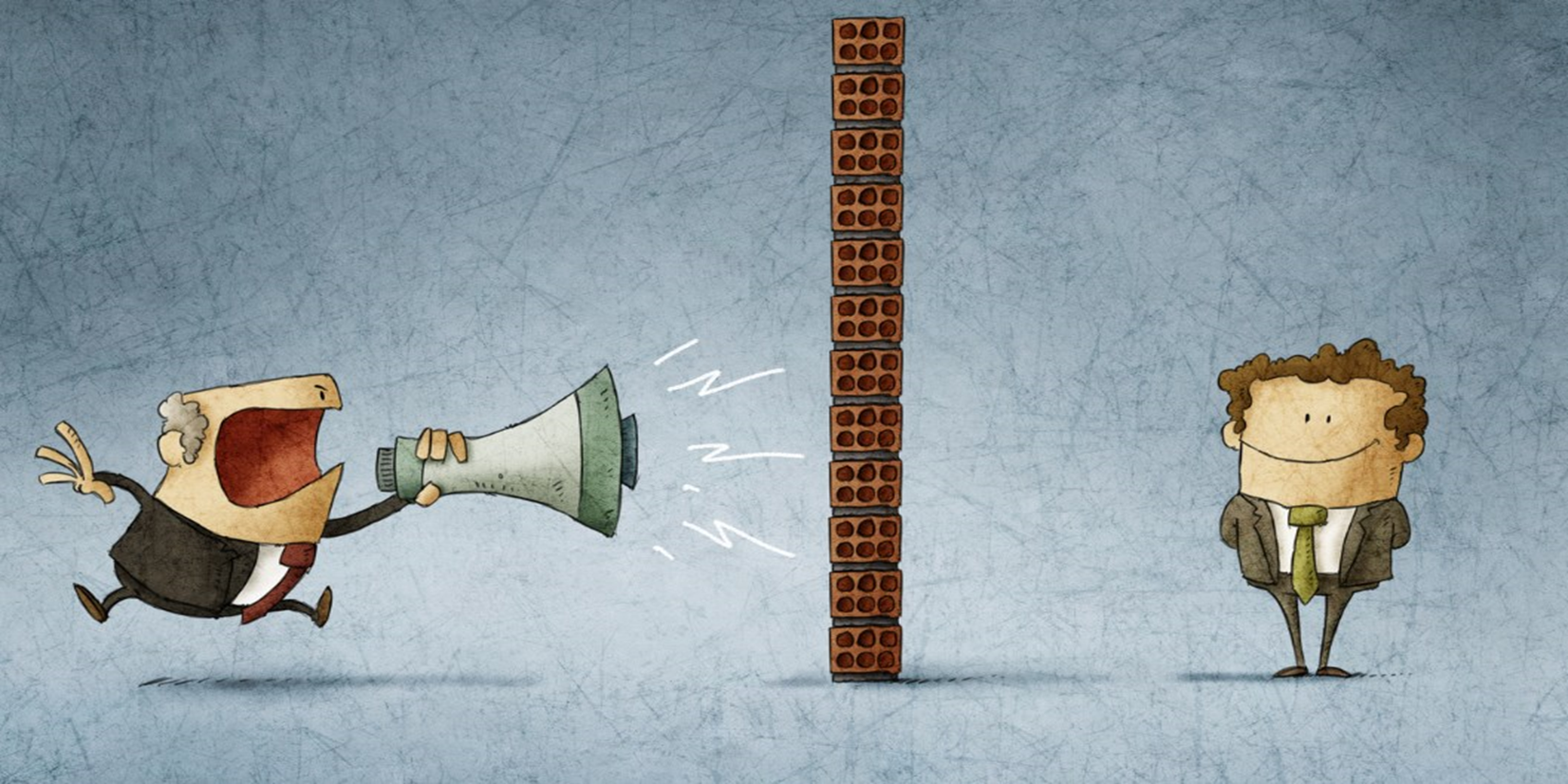 İLETİŞİM ENGELLERİ
Dil ve anlatım güçlükleri
Dinleme ve algılama yetersizliği
Bilgi eksikliği
Statü farklılıkları
Cinsiyet farklılıkları ve kültürel farklılıklar
Hatalı tanımlama
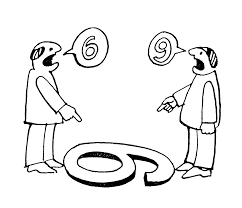 Algılama farklılıkları
Gürültü engeli
Duygusal faktörler
Sözlerle mimikler arasındaki uyumsuzluk
Yetersiz bilgi
Eksik pekiştirme
Yüz yüze iletişim olanağı bulamamak
İletişimde farklı ve yetersiz kanal kullanmak
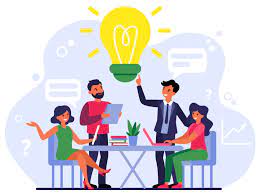 ETKİLİ İLETİŞİM NEDİR?
Etkili iletişim, iletilmek istenilen mesajı karşıdaki kişi/kişilere amaçlanan/niyet edilen bir biçimde iletebilmek, istenileni elde etmek ve beklenen tepkiyi oluşturmaktır.
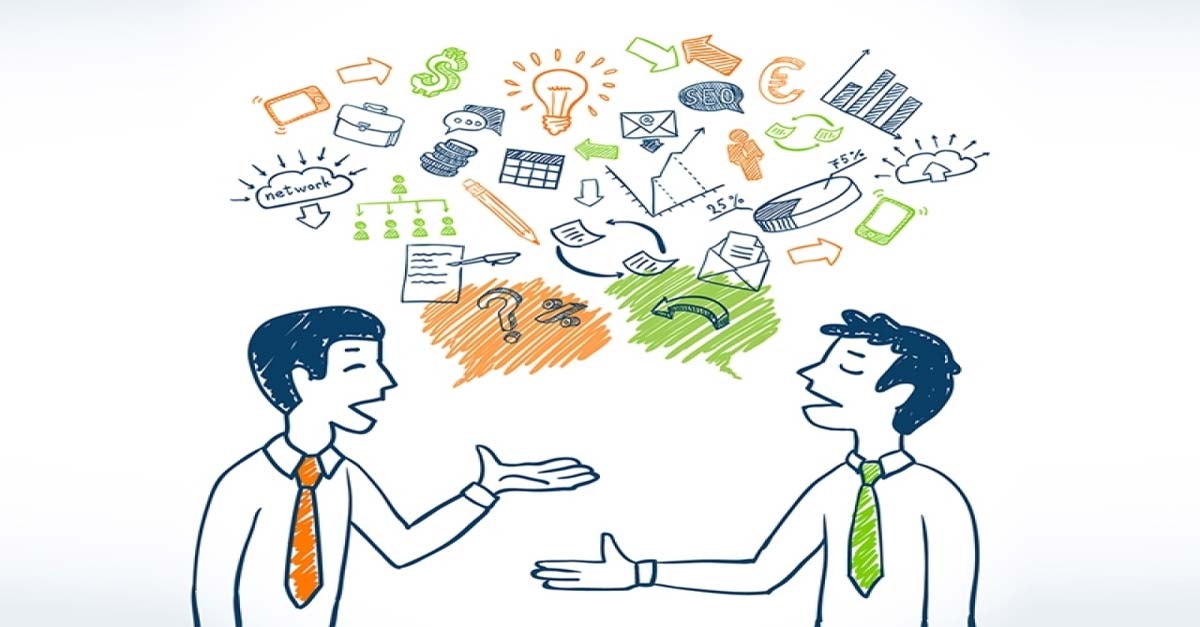 Kısaca, kaynağın alıcıya, alıcının da kaynağa kendini ifade etmesi olarak tanımlanan etkili iletişim, iletişim becerilerinin artırılmasını, güçlendirilmesini gerektiren bir süreçtir. Bu bağlamda, iletişimi başlatan kişinin/kaynak öncelikle ne söyleyeceğini bilmelidir; bunu ne zaman ve nerede, en iyi nasıl söylemenin daha uygun olacağına karar verebilmelidir; olayları basit bir şekilde anlatabilmelidir; akıcı bir dille, göz teması kurarak konuşabilmelidir ve dikkatini yoğunlaştırarak, ilettiği mesajların alınıp alınmadığını fark edebilmelidir.
Etkili iletişim sayesinde,
ETKİLİ İLETİŞİM İÇİN
KABUL ETME
Kişilerarası iletişimde temel ilke kabul etmedir.
Kişileri oldukları gibi kendi özellikleri ile kabul etmek, yargılamadan, eleştirmeden dinlemek önemlidir.
Kabul karşıdaki kişiye değer verildiğinin bir göstergesidir.
Kabul dili kullanıldığında bireyin kendi problemini ve bu problem karşısında hissettiği duyguları açıkça dile getirmesi ve problemle yüzleşerek onun üstesinden gelmesi sağlanır.
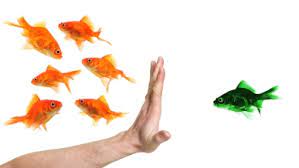 ETKİN DİNLEME
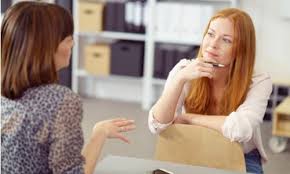 İnsan iletişiminin yaklaşık %90’ı sözeldir ve bu iletişimin ancak yarısı kısa bir süre sonra anımsanabilir. Ancak etkili dinleme teknikleri kullanıldığı zaman bu oran önemli ölçüde artırılabilir. Etkili dinleme sadece söylenenleri duymak değildir. Söylenenleri önemli bulmak, kavramak ve değerlendirmek için gerekli çabanın gösterilmesine yönelik etkin bir süreçtir.
Etkin dinleme becerisinin niteliğini artıran ya da azaltan etkili ve etkisiz sözel olmayan davranışlar yandaki tabloda yer almaktadır
EMPATİ
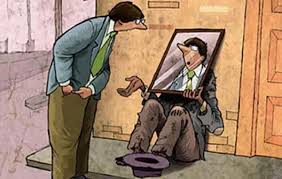 Bir kişinin kendisini karşısındaki kişinin yerine koyarak olaylara onun bakış açısıyla bakması, hissetmesi ve bu durumu ona iletmesi sürecidir .
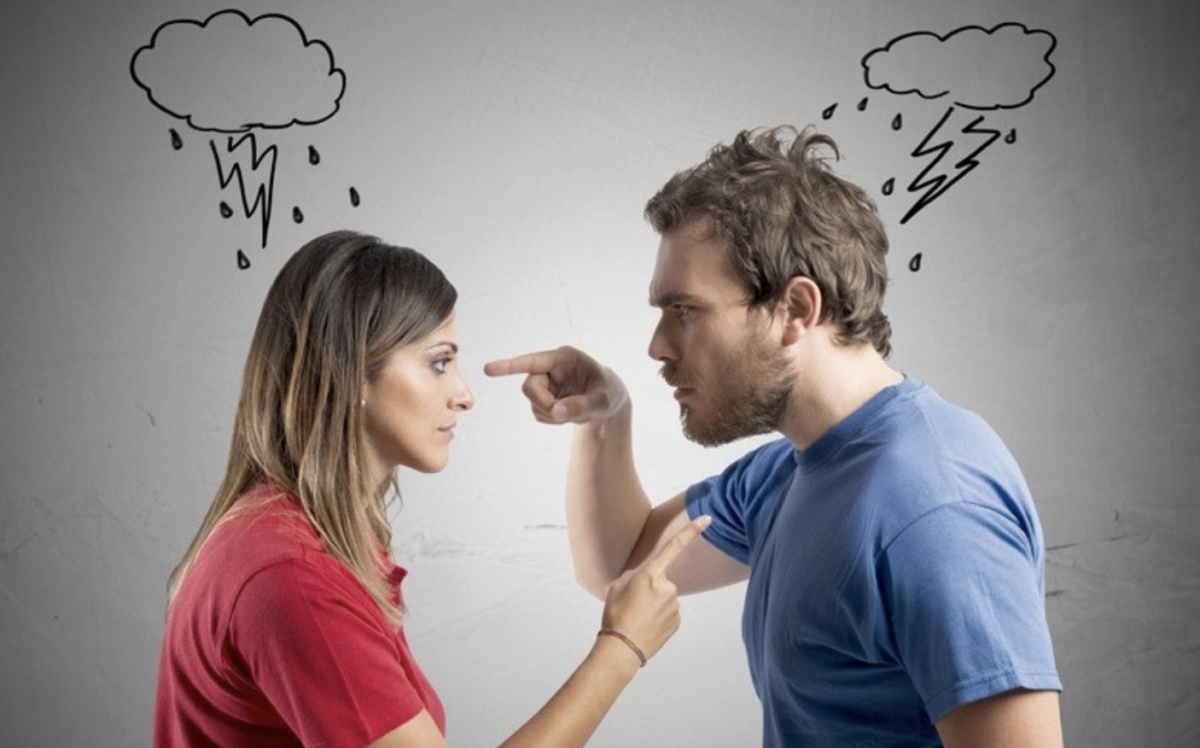 BEN DİLİ KULLANIMI
Sağlıklı bir iletişim kurabilmek için sen dili yerine ben dili kullanılmalıdır.
Sen dili: Karşımızdaki kişiye kızgınlığın nedenini açıklamayan mesajlar iletir ve suçlama içerdiği için karşıdaki kişiyi savunmaya yöneltir ve sorun büyür.
Örnek: Böyle davranırsan, Neden böyle yaptın?, Bıktım senden
Ben Dili:
Sen dili iletişimi zorlaştırırken ben dili ile konuşmak iletişimi kolaylaştırır.
Bireyin karşılaştığı davranış ve durum karşısında kendi duygu ve düşüncelerini açıklayan ifade şeklidir.
İletişimde sorunlar anlatılırken ben dili kullanıldığında diğer birey incitilmeden mesajlar verilmiş olur.
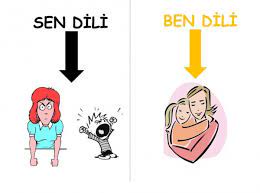 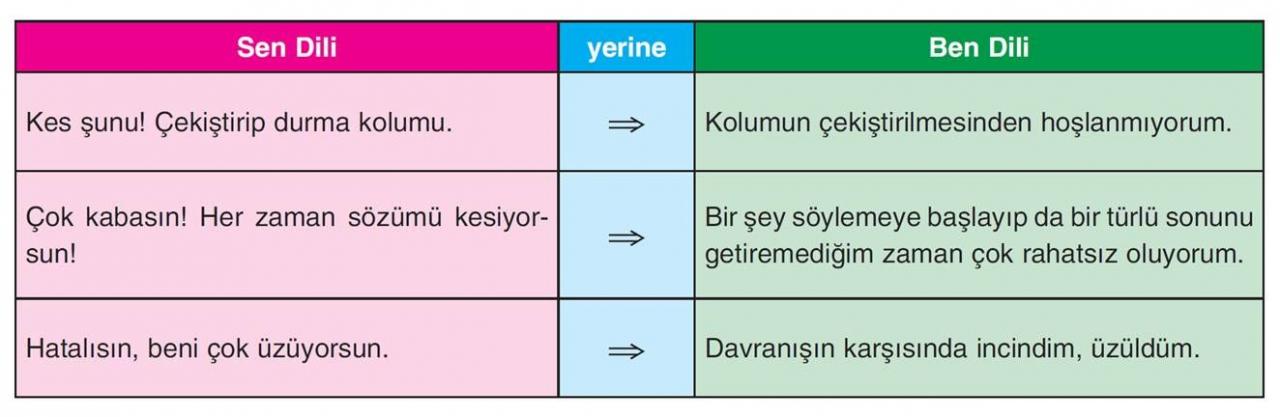 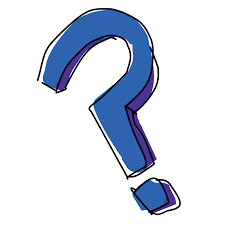 ’Peki çatışma deyince aklınıza ne geliyor? Çatışma iyi midir kötü müdür, neden?’’
Çatışma yaşamımızın doğal bir parçasıdır hatta bilinenin aksine olumludur. Çatışmanın kendisi değil çatışmayı çözüm yolumuz çatışmayı ‘’yapıcı’’ ya da ‘’yıkıcı’’ hale getirir. İnsanın olduğu her yerde çatışmanın olması çok normaldir. Çatışmaları iyi kullanırsak gelişmek, ilerlemek ve dönüşmek için bir fırsata dönüştürebiliriz.
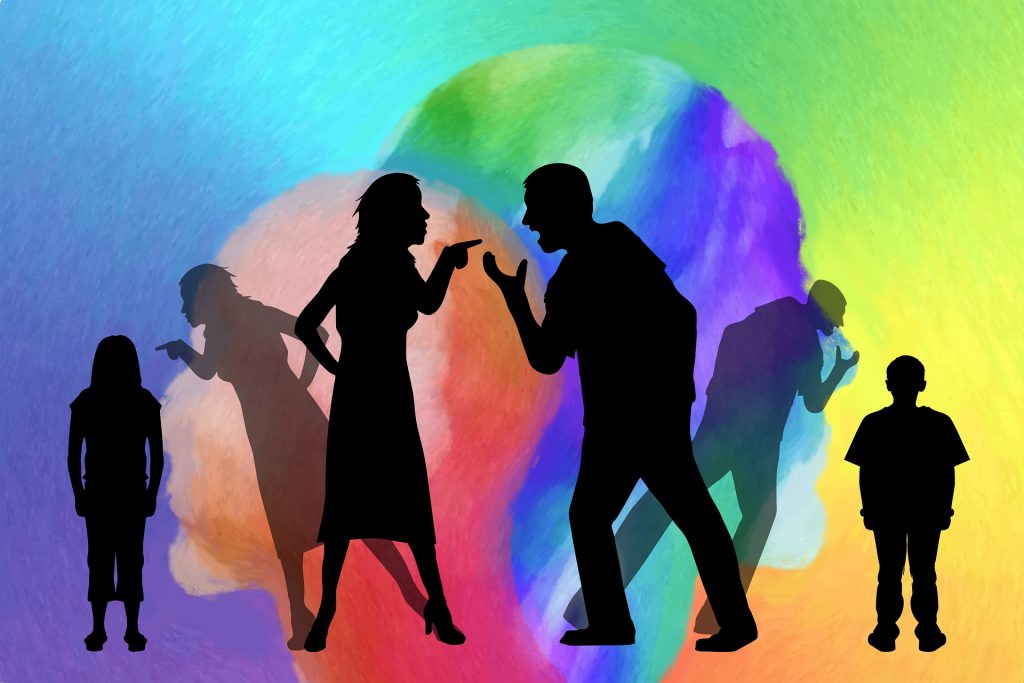 ÇATIŞMA NEDİR?
Kişilerin bazı durumlar ve konular üzerinde uzlaşamadığında ya da kişinin istediği iki şey birbiriyle çatıştığında ve birini seçmek istediğinde ortaya çıkan durumdur.
	
Nasıl tanımlanmış olursa olsun anlaşmazlık, zıtlaşma, uyumsuzluk, birbirine ters düşme çatışmanın temel unsurlarıdır.
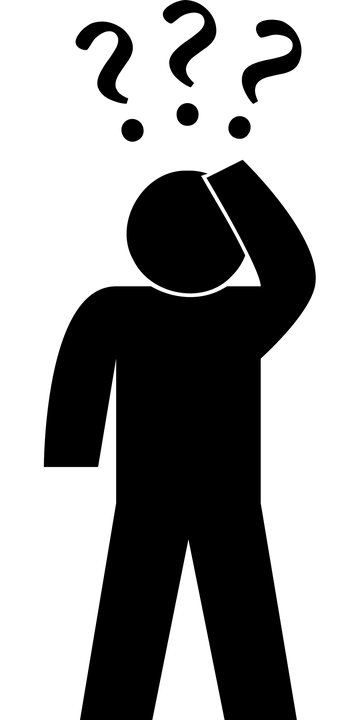 ‘’Sizce çatışmanın ne gibi yararları olabilir?’’
Çatışma sayesinde;
Çatışma sonucunda 3 durum oluşur
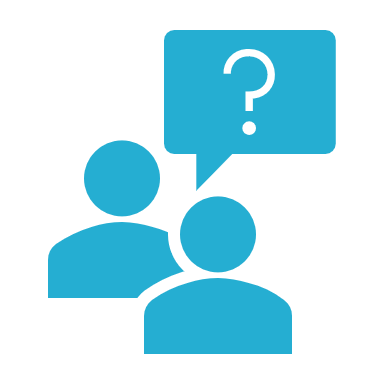 Tarafların ikisinin de kaybettiği, dolayısıyla ikisinin de mutsuz hissettiği (kaybet-kaybet) 

Taraflardan birinin kazanıp, diğerinin kaybettiği kaybedenin mutsuz olduğu (kazan-kaybet) 

Tarafların ikisinin de kazandığı dolayısıyla mutlu hissettiği (kazan-kazan)
Çatışma Durumlarıyla Başa Çıkmada Kullanılan Yollar
Kaplumbağa deyince aklınıza neler geliyor?
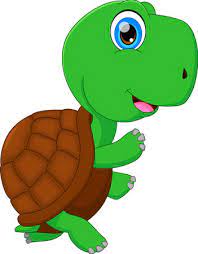 KAPLUMBAĞA(KABUĞUNA ÇEKİLME)
Kaplumbağa nasıl tehlike anında kabuğuna çekilirse bu kişiler de çatışma yaşayınca isteklerinden vazgeçer, içine kapanır ,sorun yokmuş gibi davranır. Tarafların her ikisi de kaybeder. Sorun konuşulmamış olur. Kaybet-kaybet yöntemidir.
Köpek balığı deyince aklınıza neler geliyor?
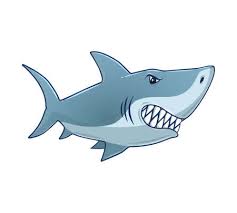 KÖPEK BALIĞI (GÜÇ KULLANMA)
(Saldırganlık, hırs, öfke, zorlama, baskı, güç kullanma, rekabet)
Köpekbalığının tehlike anında karşıya zarar verdiği gibi bu tarza sahip kişiler de çatışma karşısında saldırganca bir tutum sergiler. ’’Ya benim dediğim olur ya da benim dediğim’ ’mantığı vardır. Tarafların biri kazanırken diğeri kaybeder. Kırıcıdır. Kazan-kaybet yöntemidir.
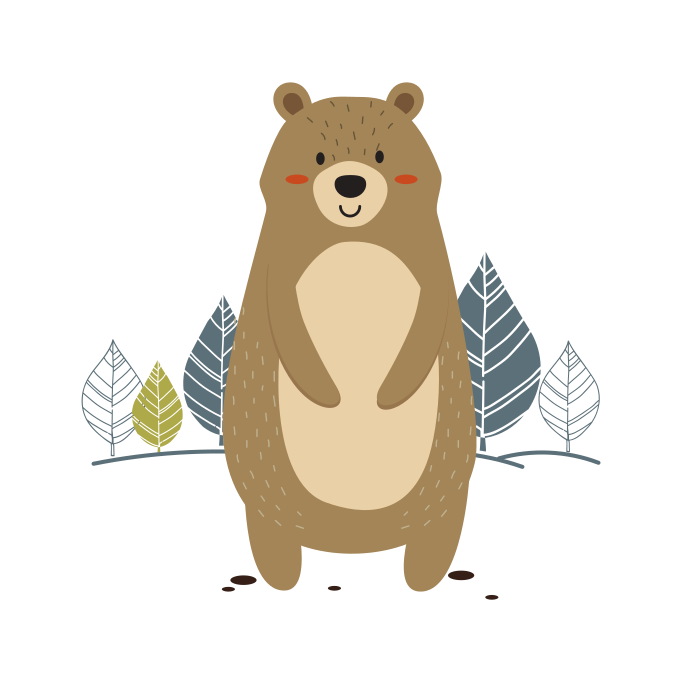 Ayıcık deyince aklınıza neler geliyor?
AYICIK (YATIŞTIRMA)
(Rahat, huzurlu, güvende, sevgi dolu, mutlu vs.)
Bu tarza sahip olan kişiler çatışma yaşayınca ‘’Karşımdaki mutlu olsun yeter:’’ diye düşünür. Kendi isteklerinden vazgeçer.’’ Amaçlarımdan vazgeçiyorum, yeter ki beni sevsin’’ mantığı vardır. Kazan-kaybet yöntemidir.
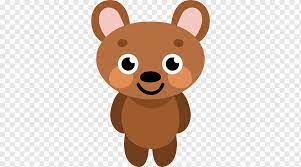 Tilki deyince aklınıza ne geliyor?
TİLKİ (UZLAŞMA)
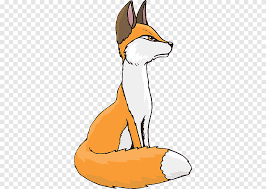 (Kurnaz, planlı, çıkarlarını koruyan, orta yollu hareket edebilen, işbirlikçi vs.)
Tilki tarzını benimseyen kişiler biraz kendi amaçlarından vazgeçer biraz da karşının amaçlarından vazgeçmesini ister. İki taraf için orta yol bulunmaya çalışır. Tam olarak tatmin olunmasa da sorun çözülür. Kazan-kazan yöntemidir
Baykuş deyince aklınıza neler geliyor?
BAYKUŞ(YÜZLEŞME)
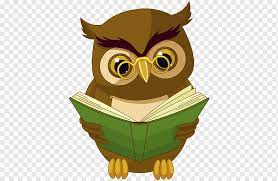 (Bilge, sesleri iyi işiten, görüş açısı geniş, zeki, koruyucu vs. özelliklere sahiptir.)
Her iki taraf da amaçlarından vazgeçmeden, iki tarafın da isteğinin karşılandığı çatışma çözme yöntemidir. Taraflar hem sorunu çözer hem tatmin olur hem de amaçlarına ulaşmış olur. Büyük bir olgunluk gerekir bu yöntem için. Kazan-kazan yöntemidir
Çatışma çözme taktiklerinin hepsi yeri geldikçe kullanılmaktadır. Hepsinin anlamlı işlevleri vardır. Ancak; uzlaşma ve yüzleşme taktikleri çatışma çözme becerisinde kullanılması gereken daha sağlıklı yollardır. Bu şekilde, bireyler sonuçtan memnun olarak ayrılmaktadır.
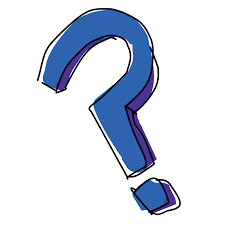 SİZ ÇATIŞMA ÇÖZERKEN BU YOLLARDAN HANGILERINI DAHA SIKLIKLA KULLANIYORSUNUZ ?
Dinlediğiniz için teşekkürler…
Tuğba Nurbanu GENÇER